BÀI 9: HIỆN TƯỢNG NGÀY ĐÊM DÀI NGẮN KHÁC NHAU THEO MÙA
1. Hiện tượng ngày đêm dài ngắn ở các vĩ độ khác nhau trên Trái đất
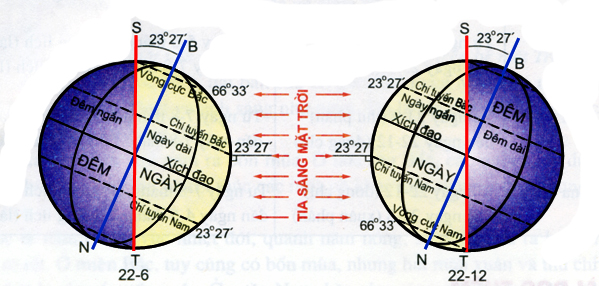 Quan s¸t h×nh 24, cho biÕt: - T¹i sao ®ư­êng ph©n chia s¸ng tèi (ST) vµ ®­ưêng biÓu hiÖn trôc Tr¸i §Êt (BN) kh«ng trïng nhau?
- §iÒu ®ã dÉn ®Õn hiÖn t­ưîng g×?
-Do trục trái đất nghiêng  nên  ®­ưêng ph©n chia s¸ng tèi kh«ng trïng víi trôc Tr¸i §Êt.
2
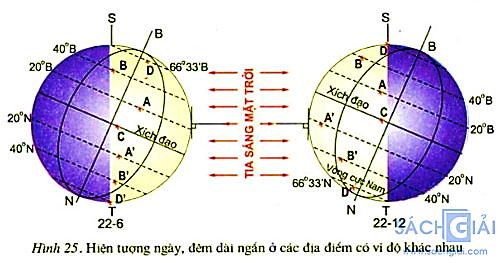 Ngày Hạ chí  22-6
Ngày dài hơn đêm
MÙA NÓNG
Nhận nhiều nhiệt và ánh sáng
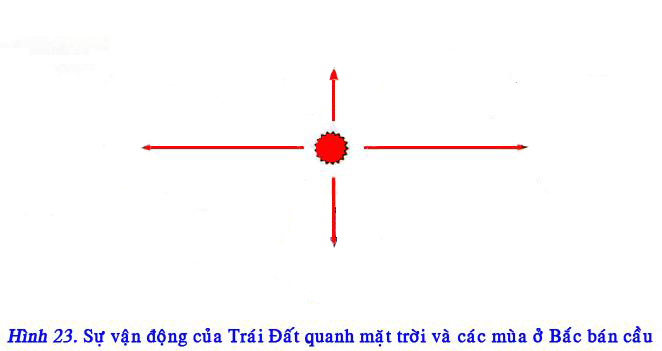 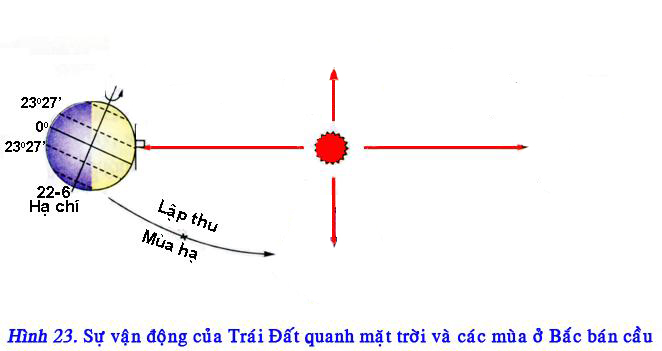 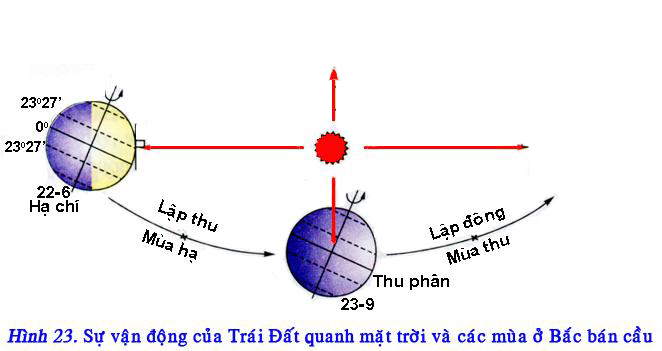 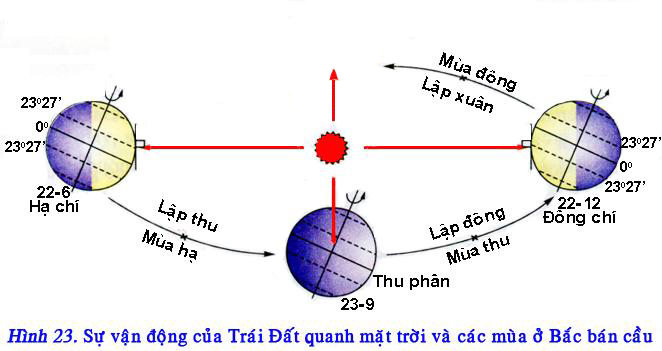 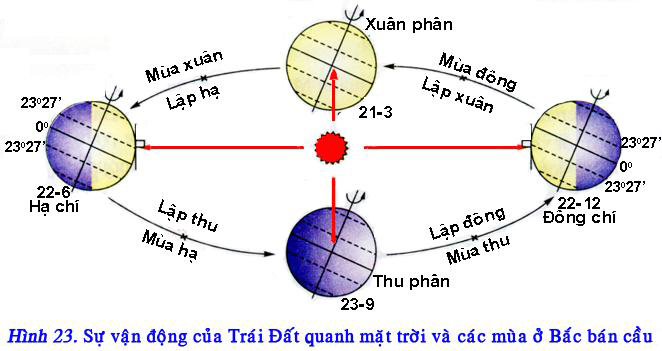 Góc chiếu lớn
Nửa cầu Bắc ngả về phía MT
Nửa cầu Nam cách xa về MT
Góc chiếu nhỏ
Nhận ít nhiệt và ánh sáng
MÙA LẠNH
Ngày ngắn hơn đêm
Ngày Đông chí  22-12
Ngày ngắn hơn đêm
MÙA LẠNH
Nhận ít nhiệt và ánh sáng
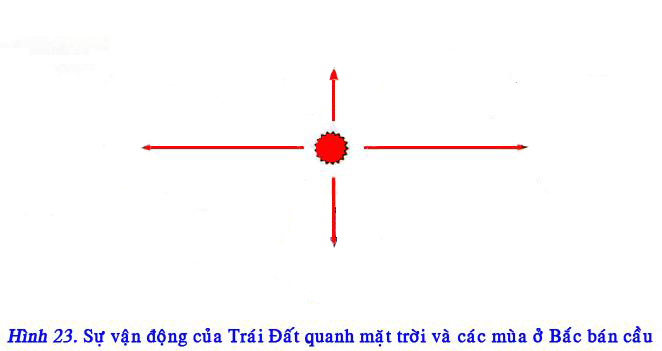 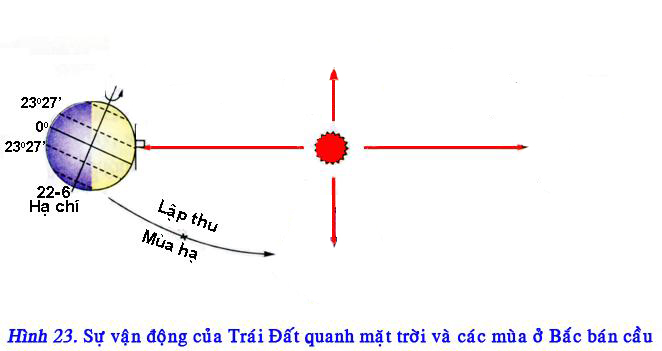 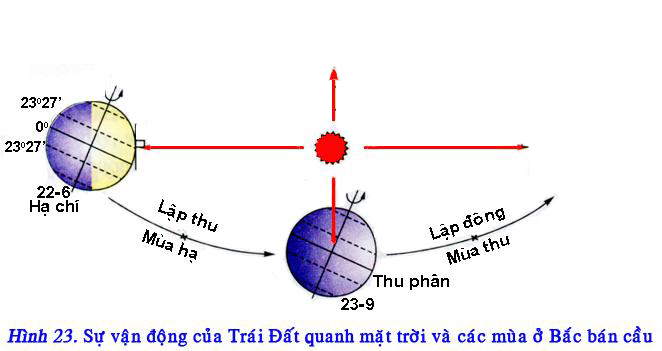 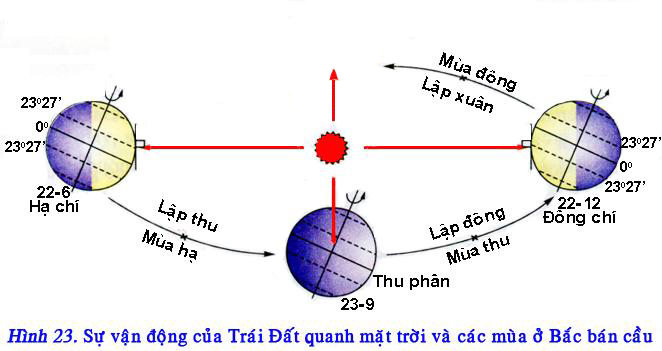 Góc chiếu nhỏ
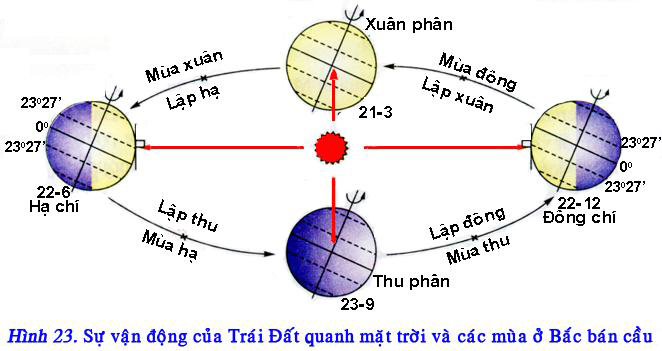 Nửa cầu Bắc cách xa về MT
Nửa cầu Nam ngả về MT
Góc chiếu lớn
Nhận nhiều nhiệt và ánh sáng
MÙA NÓNG
Ngày dài hơn đêm
Ngày Xuân phân (21-3) và Thu phân (23-9)
Vòng cực
Vòng cực
Chí tuyến Bắc
Chí tuyến Bắc
Xích đạo
Xích đạo
TIA   SÁNG  MẶT   TRỜI
Chí tuyến Nam
Chí tuyến Nam
Vòng cực
Vòng cực
-Ngµy 21/3 vµ ngµy 23/9: Mäi n¬i trªn Tr¸i §Êt cã ngµy dµi b»ng ®ªm.
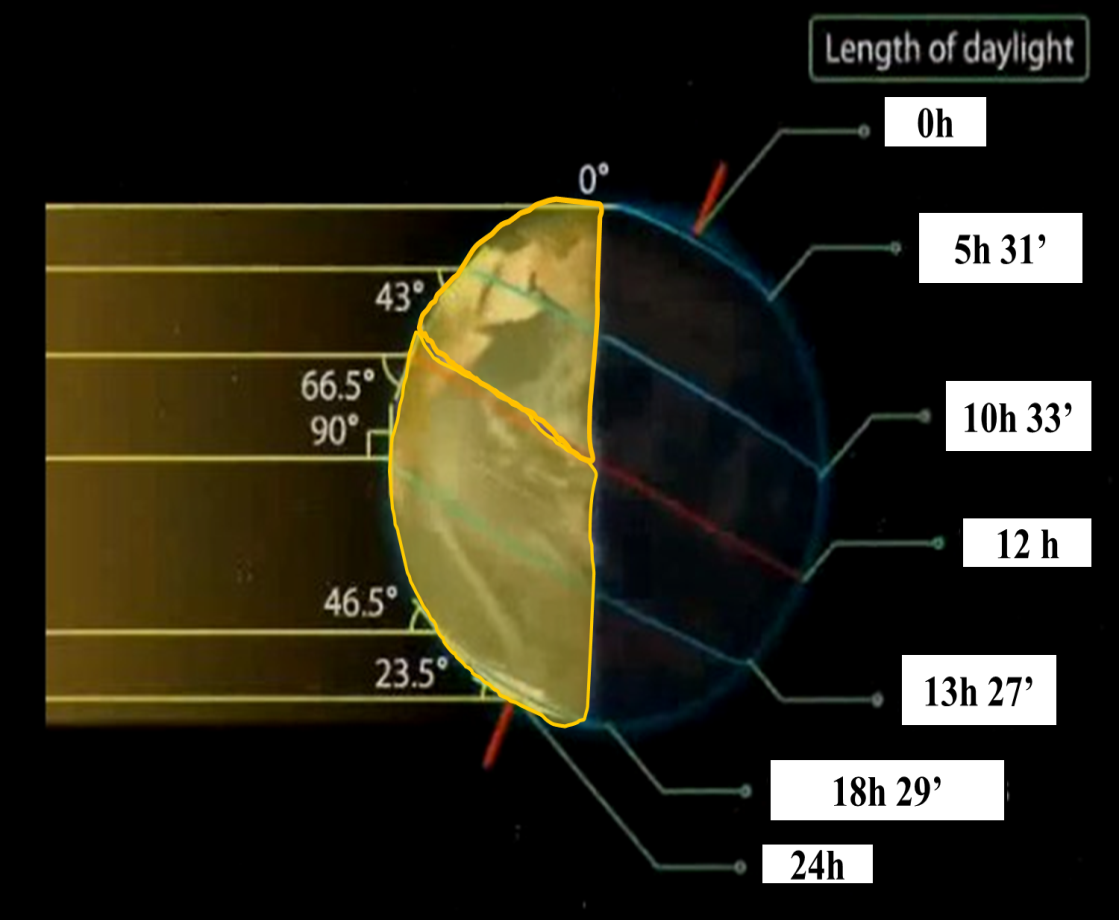 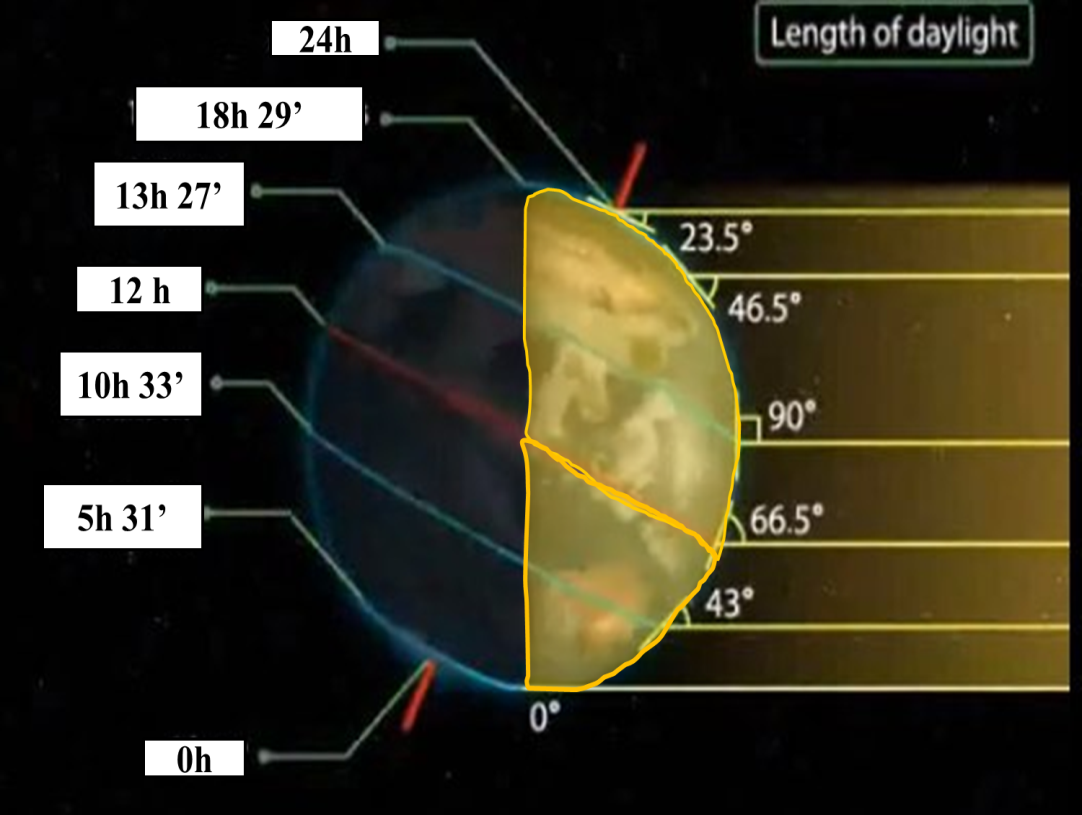 Cực Bắc
Cực Bắc
Chí tuyến Bắc
Chí tuyến Bắc
Xích đạo
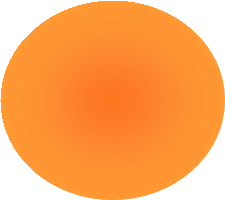 Xích đạo
Chí tuyến Nam
Chí tuyến Nam
Cực Nam
Cực Nam
Hạ chí 22/6
Đông chí 22/12
-ë xÝch ®¹o (00) lu«n cã ngµy = ®ªm.
-Cµng lªn vÜ ®é cao, sù chªnh lÖch thêi gian  gi÷a ngµy  vµ ®ªm cµng lớn.
2. Ở hai miền cực
Từ hai vòng cực (66033’) về đến cực (900) số ngày đêm dài 24h  kéo dài từ 1ngày  đến 6 tháng

Riêng ở hai cực Bắc và Nam số ngày đêm dài 24 kéo dài 6 tháng.